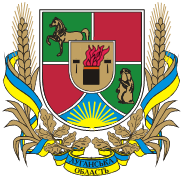 ДЕПАРТАМЕНТ ЕКОНОМІЧНОГО РОЗВИТКУ ТА ЗОВНІШНЬОЕКОНОМІЧНОЇ ДІЯЛЬНОСТІ 
ЛУГАНСЬКОЇ ОБЛАСНОЇ ДЕРЖАВНОЇ АДМІНІСТРАЦІЇ
Інвестиційна діяльність в Луганській області
2020
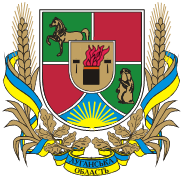 2020
ПОТЕНЦІАЛ
ЛУГАНСЬКА ОБЛАСТЬ
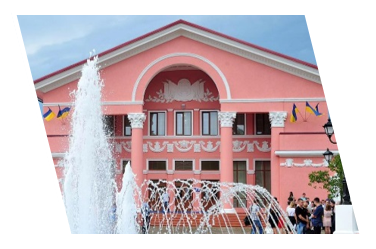 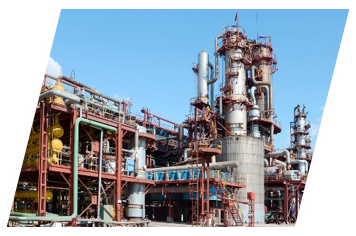 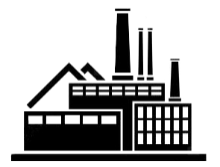 479 промислових 
підприємства
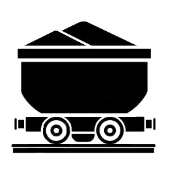 3,3 млрд тонн покладів вугілля 
та супутніх корисних копалин
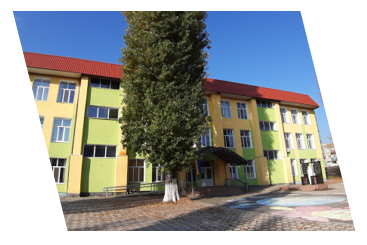 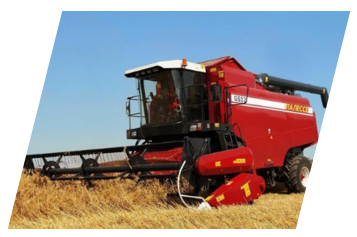 22 550 суб’єктів малого та 
середнього підприємництва
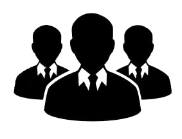 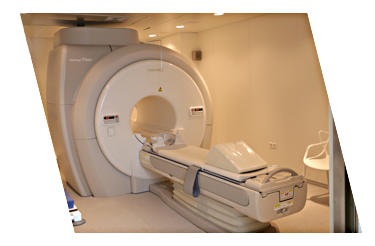 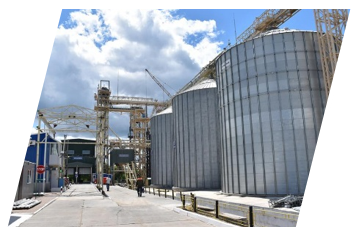 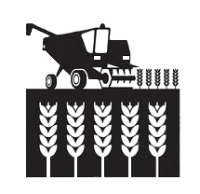 1 021 агропромислове
підприємство
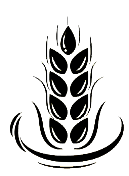 1 824,7 тис. га земель 
сільськогосподарського призначення
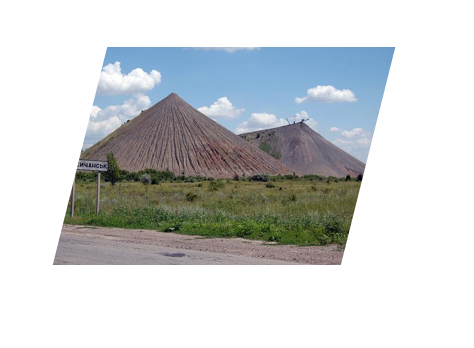 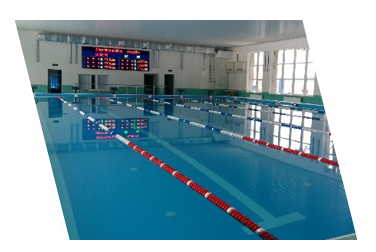 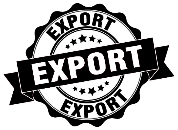 76 партнерів країн світу
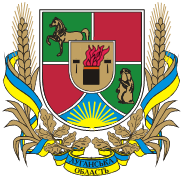 2020
РЕЙТИНГ
ЛУГАНСЬКА ОБЛАСТЬ
Відновлювальна енергетика
та енергоефективність
Інвестиційний розвиток та 
зовнішньоекономічна співпраця
+ 13
+ 5
позицій
позицій
18 
місце
19 
місце
21 
місце
Фінансова 
самодостатність
24 
місце
Розвиток малого та 
середнього підприємництва
+ 1
+ 2
2019
2020
2019
2020
позиція
позиції
4 
місце
22 
місце
5 
місце
24 
місце
2019
2020
2019
2020
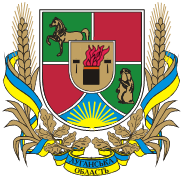 2020
ПРЯМІ ІНВЕСТИЦІЇ
ЛУГАНСЬКА ОБЛАСТЬ
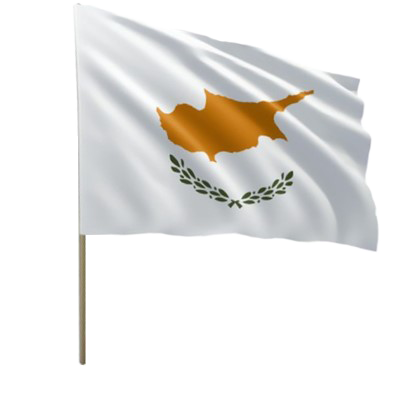 ОБСЯГ 
ПРЯМИХ ІНВЕСТИЦІЙ
156,4 млн $
(станом на 31.12.2020)
132,1млн
Промисловість
$
Кіпр
86,3 млн $
Діяльність у сфері адміністративного та допоміжного обслуговування
11,9
млн
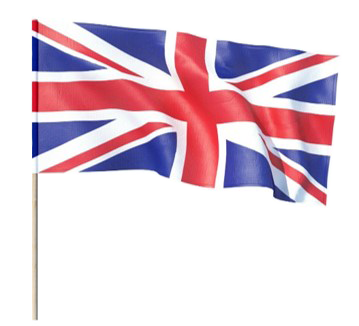 $
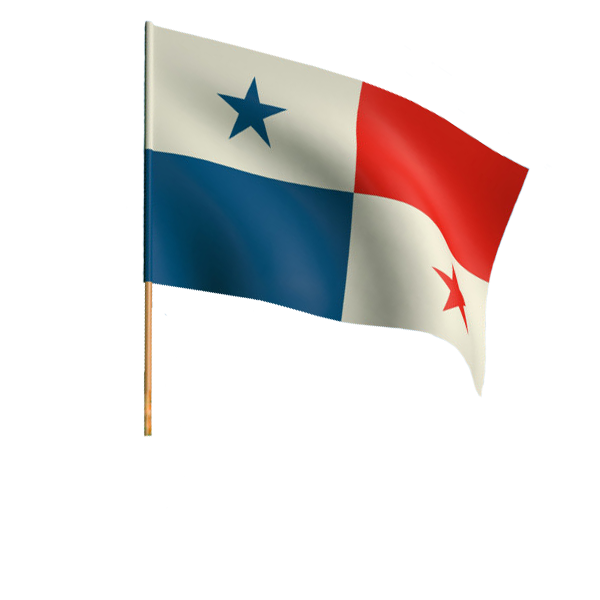 Велика Британія
     50,1 млн $
Оптова та роздрібна торгівля; ремонт автотранспортних засобів і мотоциклів
4,0 млн $
Панама
3,5 млн $
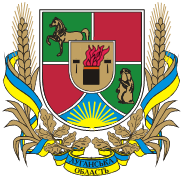 ЗОВНІШНЬОЕКОНОМІЧНА ДІЯЛЬНІСТЬ
2020
ЛУГАНСЬКА ОБЛАСТЬ
Основні партнери з експорту
Франція
Люксембург
Польща
Білорусь
130 
млн $
Товарна структура експорту
одяг
папір та картон
зернові культури
хімічна продукція
Основні партнери з імпорту
Білорусь
Німеччина
Польща
Франція
213 
млн $
Товарна структура імпорту
пальне
пластмаси
деревина
машини
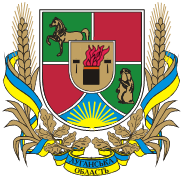 2020
ІНВЕСТОРИ ТА ПАРТНЕРИ
ЛУГАНСЬКА ОБЛАСТЬ
Капітальні інвестиції
Інвестори
3,26
млрд грн
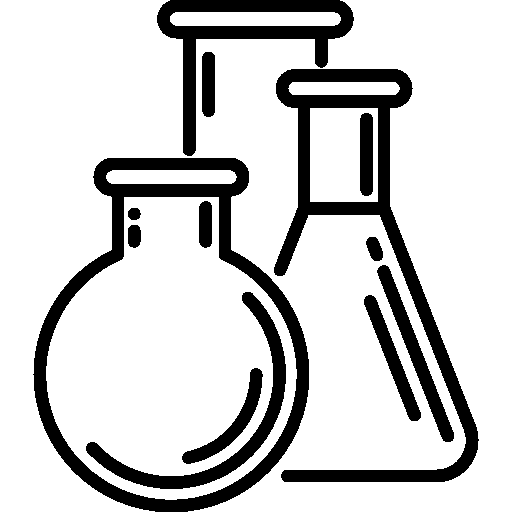 ПрАТ “Сєвєродонецьке об’єднання АЗОТ”
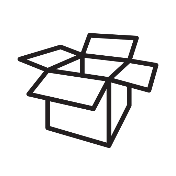 ПрАТ “Рубіжанський картонно-тарний комбінат”
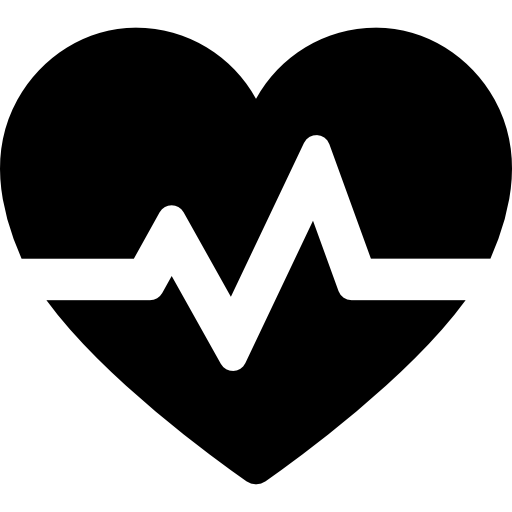 ТОВ НВФ “МІКРОХІМ”
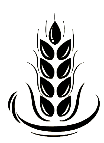 ТОВ “Голден Агро”
13 партнерів
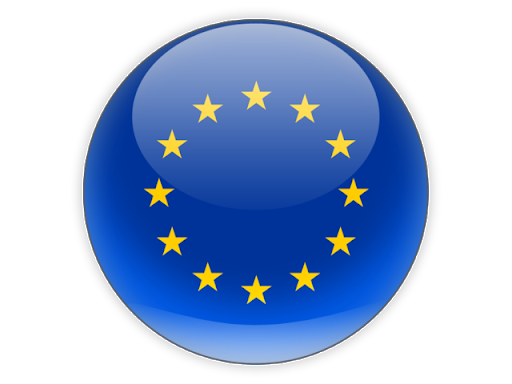 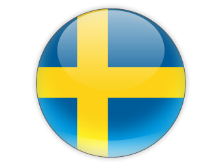 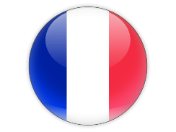 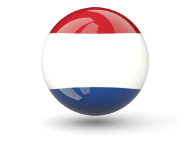 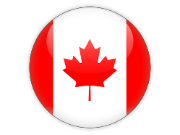 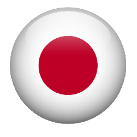 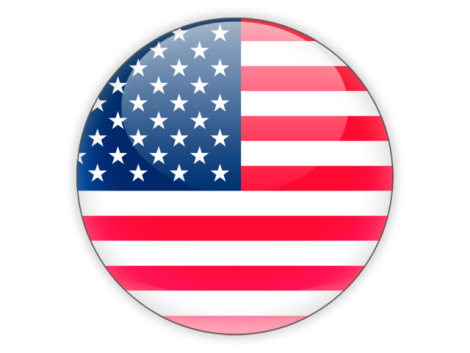 33
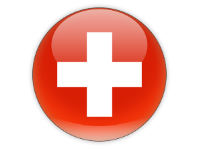 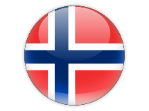 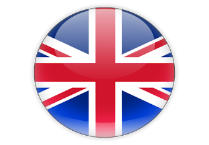 ПРОЄКТИ
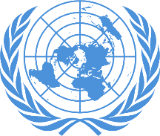 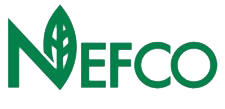 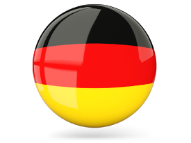 191,85
МЛН  $
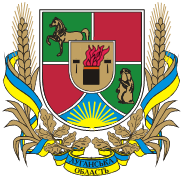 2020
ІНВЕСТИЦІЙНІ ПРОЄКТИ
ЛУГАНСЬКА ОБЛАСТЬ
Луганщина приєдналась до єдиної 
енергетичної системи України
Модернізація водоканалу
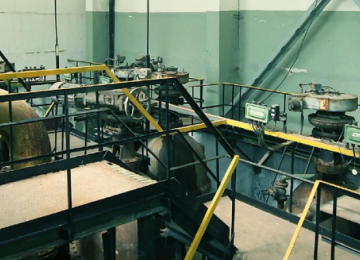 70,0
млн євро
ПС 500 «Кремінська»
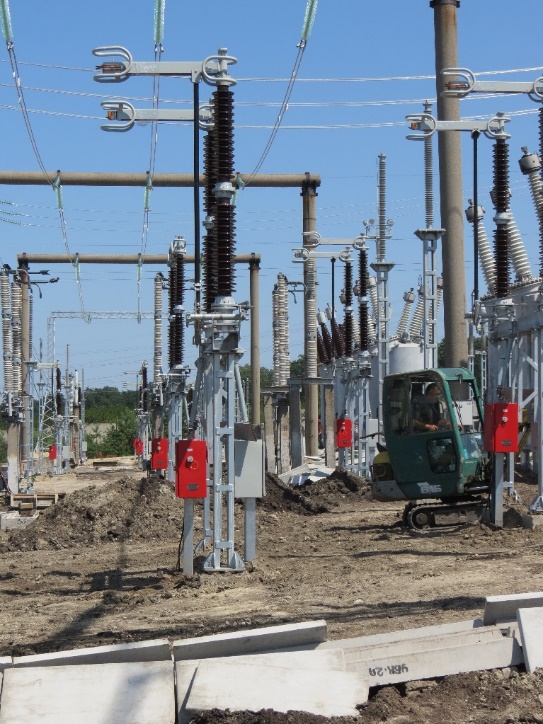 267,8
млн грн
Будівництво 
Луганської обласної клінічної лікарні
2021
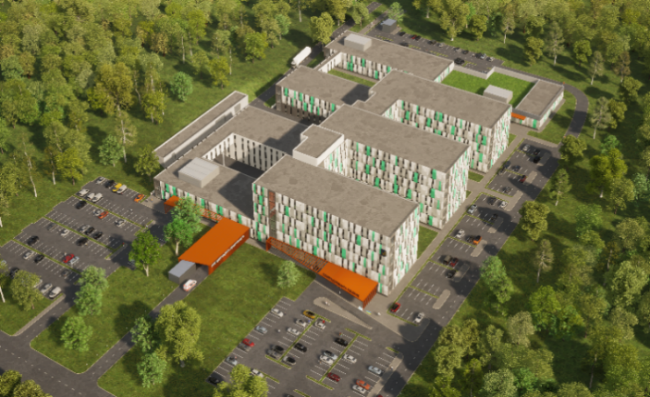 168,0
млн євро
100,0
2020
млн $
Будівництво с/г ХАБу та лабораторії
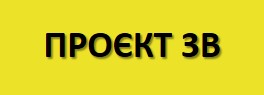 Відновлення доріг
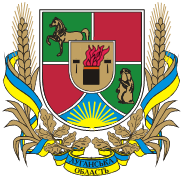 2020
ВЕЛИКЕ БУДІВНИЦТВО - 2020
ЛУГАНСЬКА ОБЛАСТЬ
50,6
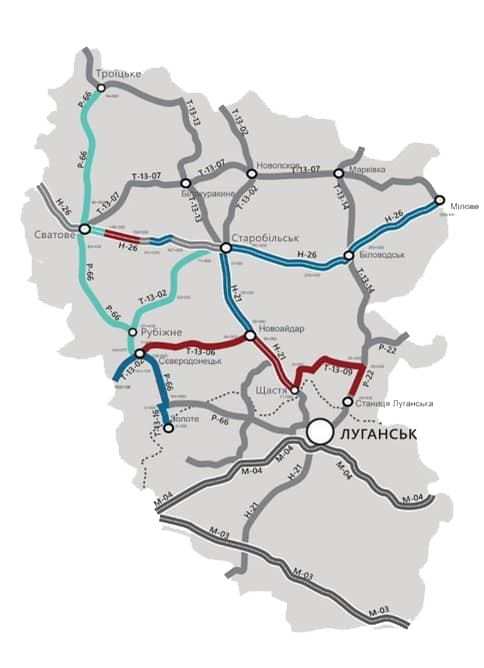 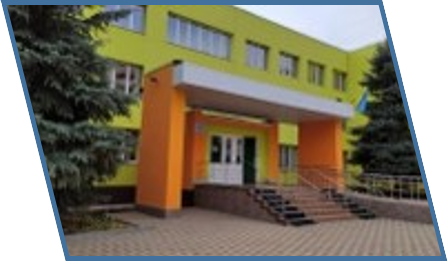 7
ЗОШ
млн грн
6,4
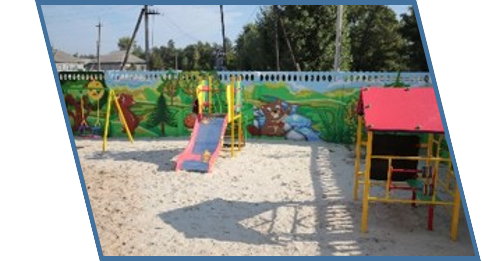 4
ДНЗ
млн грн
44,3
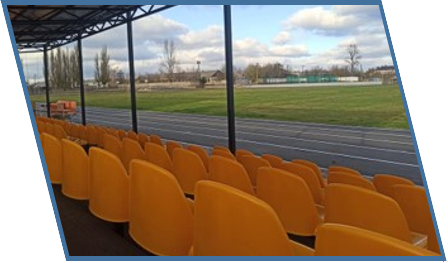 4
стадіони
млн грн
45,2
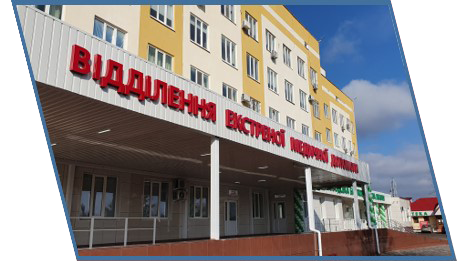 255 км доріг
5
приймальних відділень
млн грн
3,6
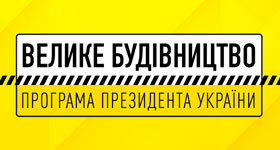 млрд грн
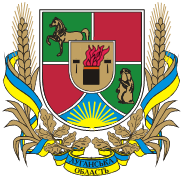 2020
РЕГІОНАЛЬНИЙ РОЗВИТОК
ЛУГАНСЬКА ОБЛАСТЬ
Субвенція з державного бюджету місцевим бюджетам на здійснення заходів щодо соціально-економічного розвитку окремих територій
ДФРР
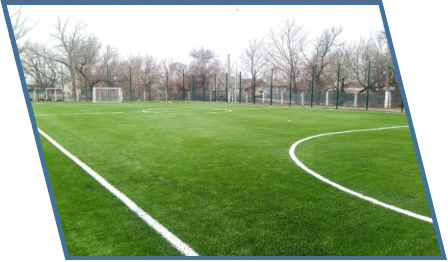 касові видатки
205,457
млн грн
касові видатки
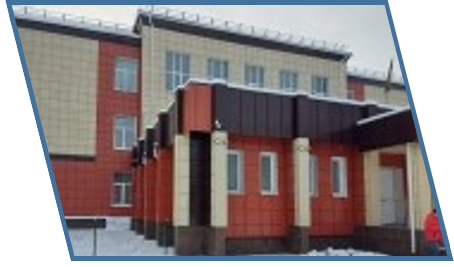 32,9 млн грн
21
10
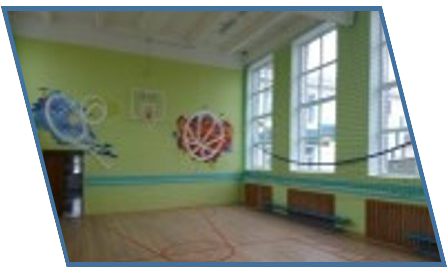 Завершено проєктів
Завершено проєктів
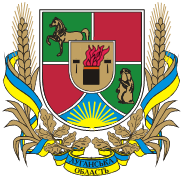 Надзвичайна кредитна програма відновлення України
2020
ЛУГАНСЬКА ОБЛАСТЬ
Реалізується 37 проєктів 
на суму понад 400 млн грн
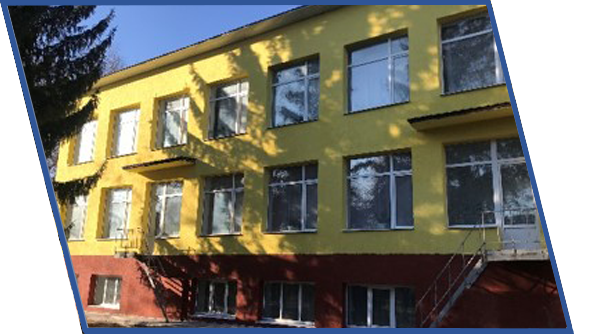 Реалізовано 5 проєктів 
на 14,97 млн грн
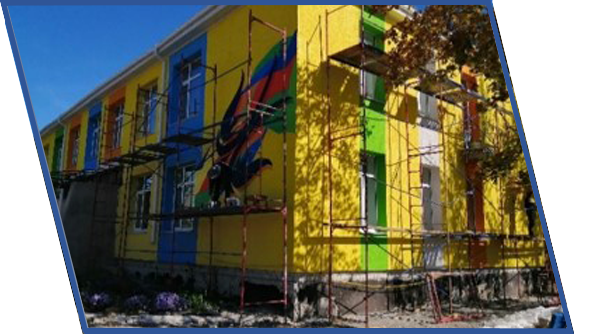 В стадії реалізації 32 проєкти, 
освоєно 77,0 млн грн
Загальноосвітні школи
Заклади охорони здоров’я
Водопостачання та водовідведення
Дошкільні навчальні заклади
Виділено  субвенції 
117,2 млн грн
Дитячі центри творчості та спорту
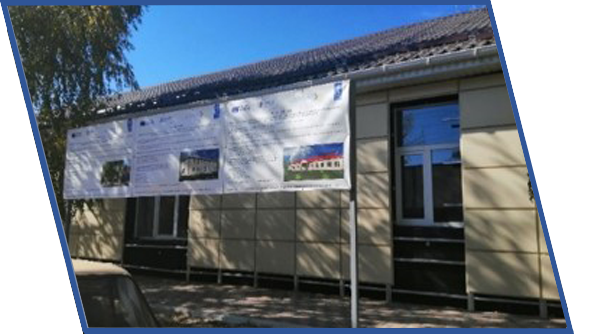 Адміністративні будівлі
Будівництво котельнь
Гуртожитки
Освоєно 78,5 % коштів субвенції
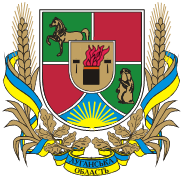 Програма підтримки секторальної політики
2020
ЛУГАНСЬКА ОБЛАСТЬ
І конкурсний 
відбір
«Здорова людина – здорове суспільство» - науково-просвітницька лабораторія-студія
1,83 млн грн
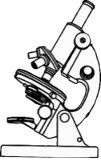 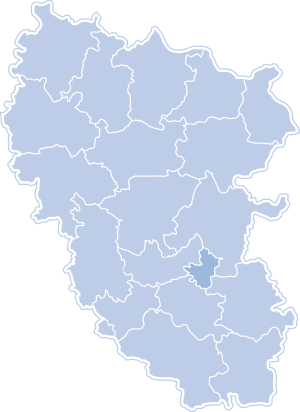 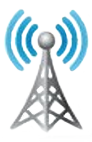 Будівництво радіотелевізійної передаючої станції в Попаснянському районі Луганської області
загальна 
вартість проєкту 
46,8 млн грн
28,2
млн грн
Реалізовано
Спільний проєкт 
Луганської та Львівської ОДА: 
«Схід і Захід разом: будуємо довіру зі шкільної парти»
13,15 млн грн
(з яких 3,33 млн грн для Луганської області)
Освоєно
23,03 млн грн
50,8 %
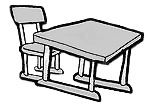 Реалізовано
ІІ 
конкурсний 
відбір
Створення регіонального інформаційного агентства 
на базі КП «МедіаПростір»
13,9 млн грн
Визначено 
переможцем
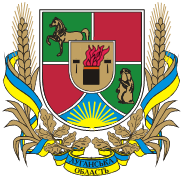 2020
ІНДУСТРІАЛЬНИЙ ПАРК
ЛУГАНСЬКА ОБЛАСТЬ
«Східний регіон» у м. Попасна
Включено до Реєстру індустріальних (промислових) парків, 
наказ Мінекономіки від 12.11.2020 № 2312
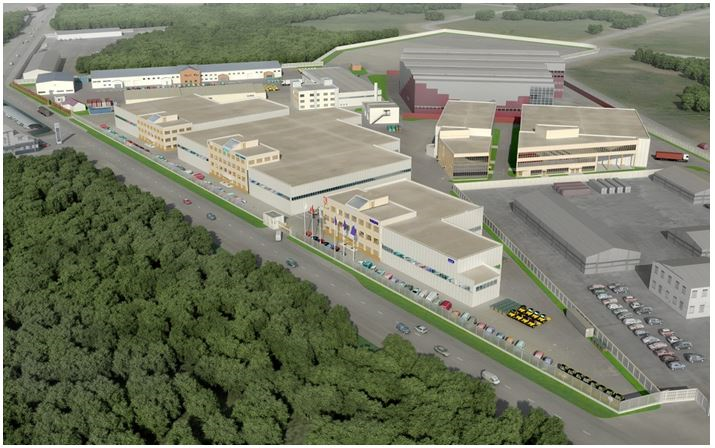 Площа земельної ділянки - 15,3991 га 
Строк створення - 30 років
Функціональне призначення: 
 виробництво електричної та теплової енергії;
 екологічна переробка твердих побутових відходів;
 комплексна переробка сільськогосподарської  продукції
Етапи розвитку
 відбір керуючої компанії – 1 півріччя 2021 року
 будівництво та облаштування інфраструктури -   
  2021-2022 роки
 залучення учасників та розвиток парку – 
  2021-2050 роки
Мета створення:
 залучення 67,1 млн грн інвестицій;
 створення 850 нових робочих місць;
 поліпшення інвестиційної привабливості;
 зростання надходжень до бюджетів усіх рівнів
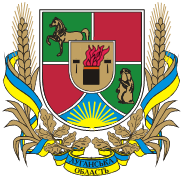 2020
ІНВЕСТИЦІЙНІ РЕСУРСИ
ЛУГАНСЬКА ОБЛАСТЬ
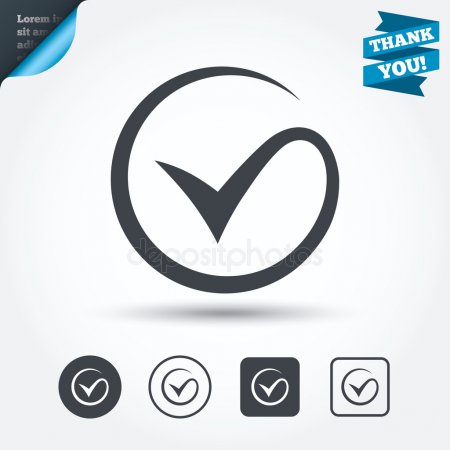 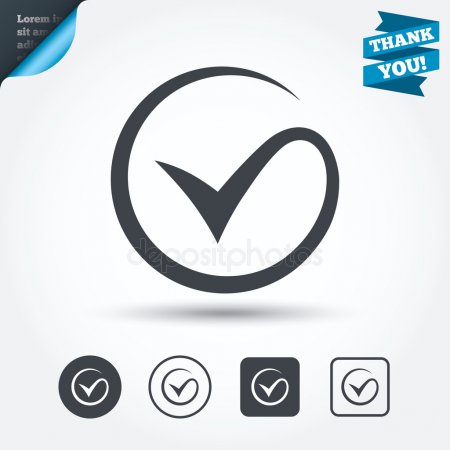 Корисні 
копалини
Земельні 
ділянки
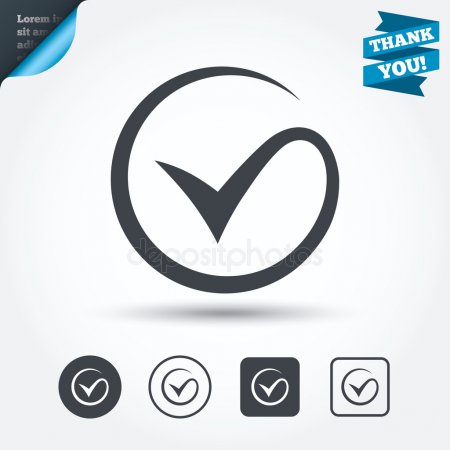 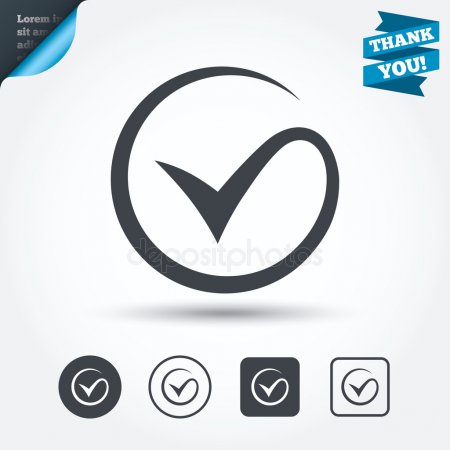 Водні
ресурси
Трудовий 
потенціал
База даних інвестиційних 
ресурсів Луганської області

Зручно.INVESTBASE

https://cutt.ly/9hv95qb
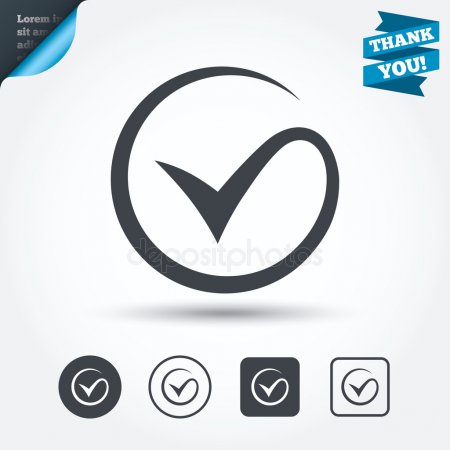 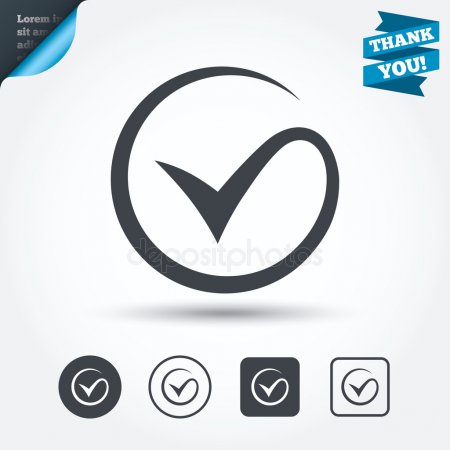 Комерційні 
пропозиції
Сировина
для переробки
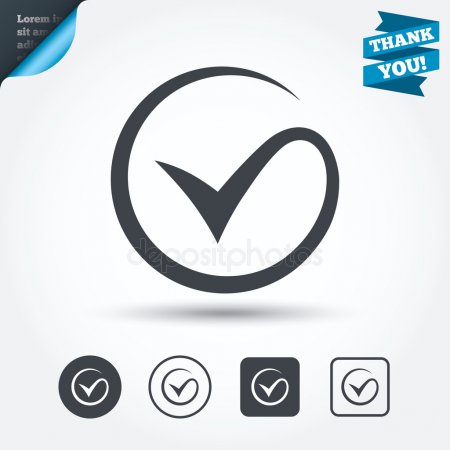 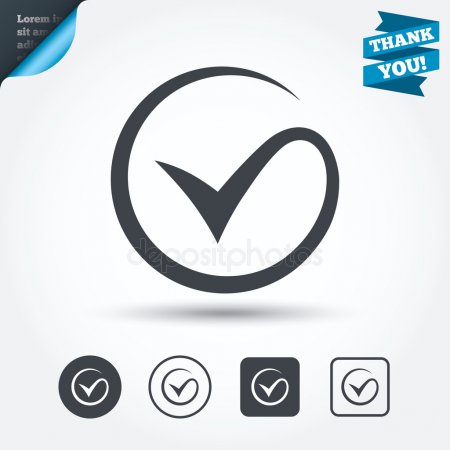 Фонд державного
майна України
Об’єкти
нерухомості
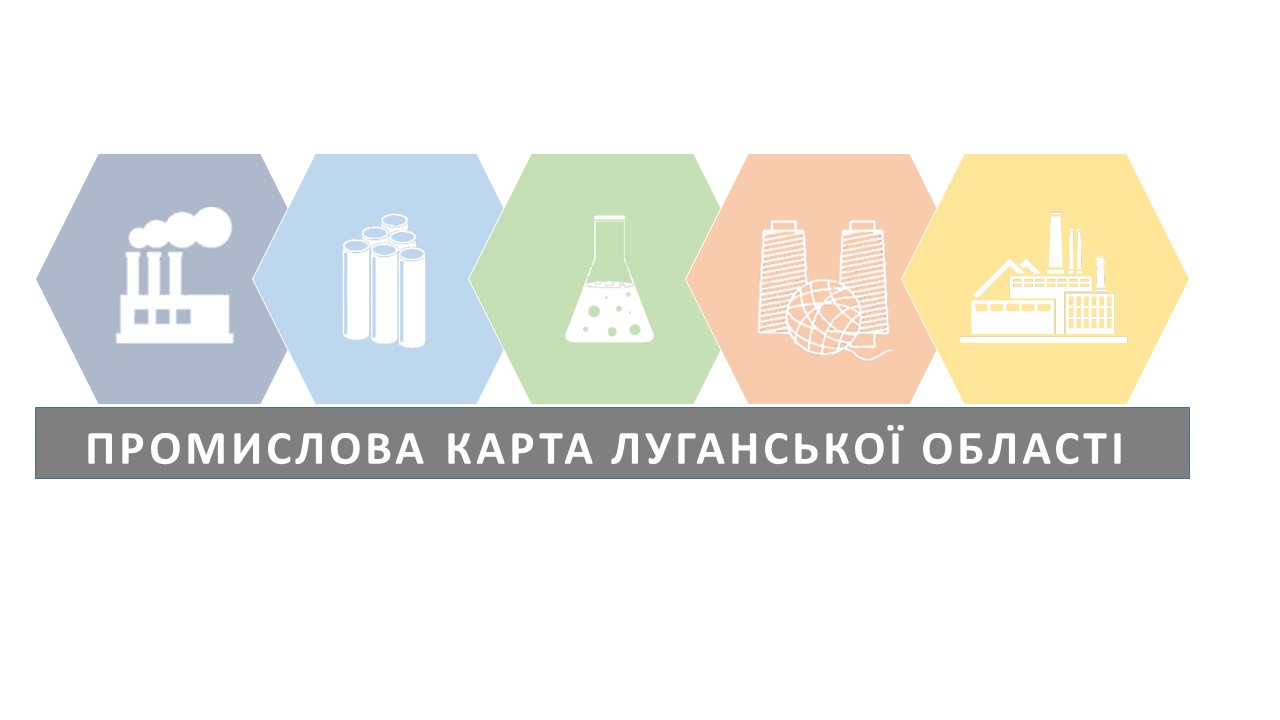 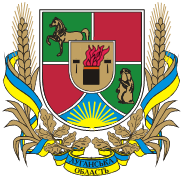 2020
ВИСТАВКОВА ДІЯЛЬНІСТЬ
ЛУГАНСЬКА ОБЛАСТЬ
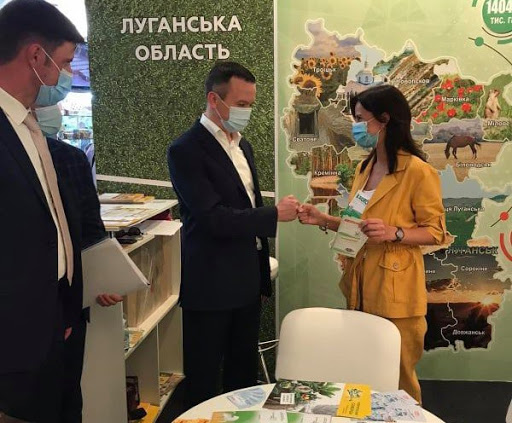 ХХХІІ Міжнародна агропромислова виставка 
«Агро-2020» 
11-14 серпня 2020, м. Київ
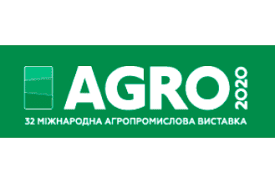 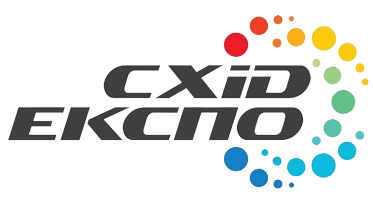 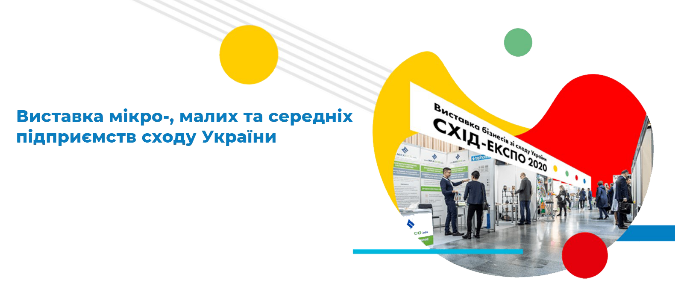 Бізнес-виставка 
«Схід-Експо 2020» 
29 жовтня 2020, онлайн-формат
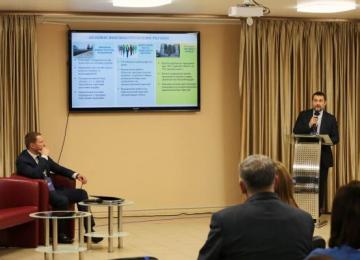 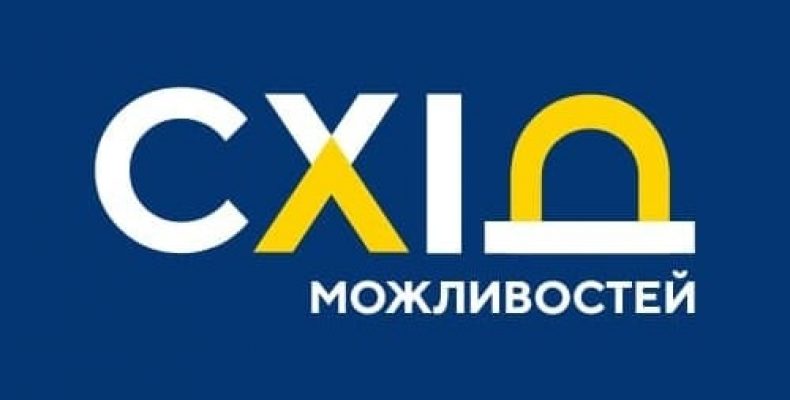 Форум 
«Схід можливостей» 
15-16 грудня 2020, м. Краматорськ
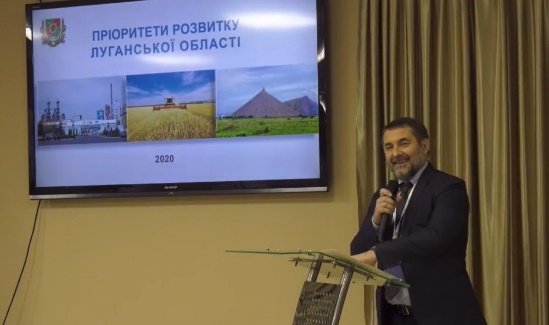 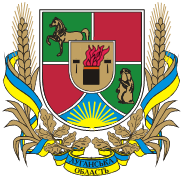 2020
ІНВЕСТИЦІЙНІ ПРОПОЗИЦІЇ
ЛУГАНСЬКА ОБЛАСТЬ
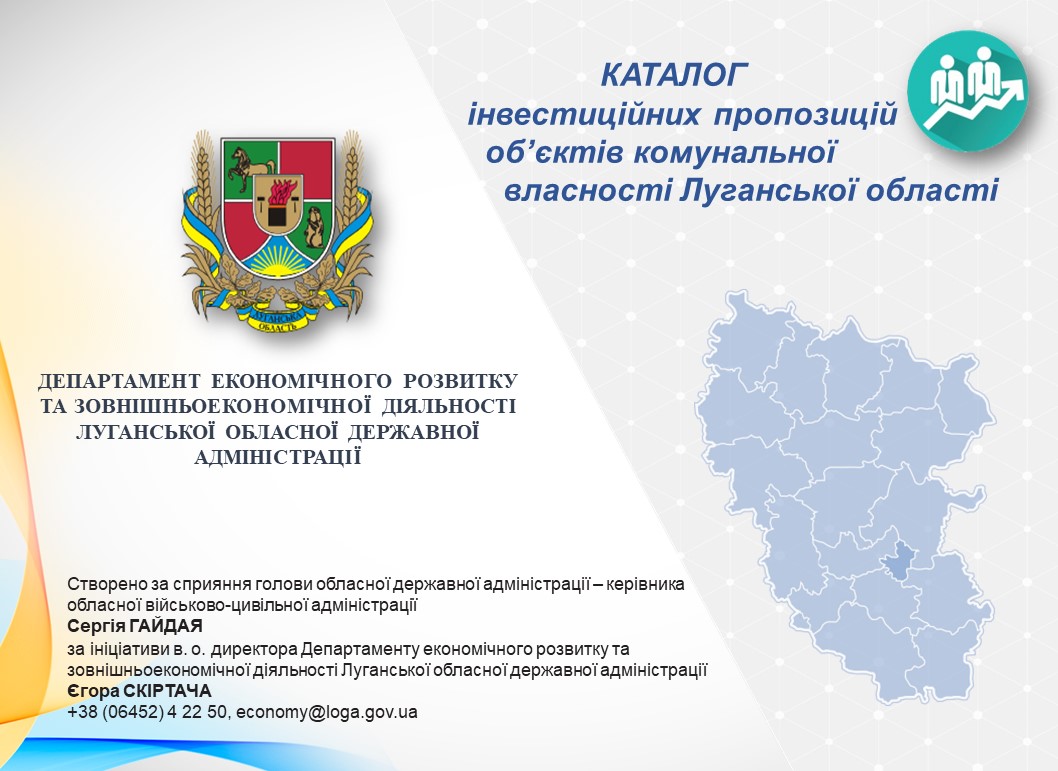 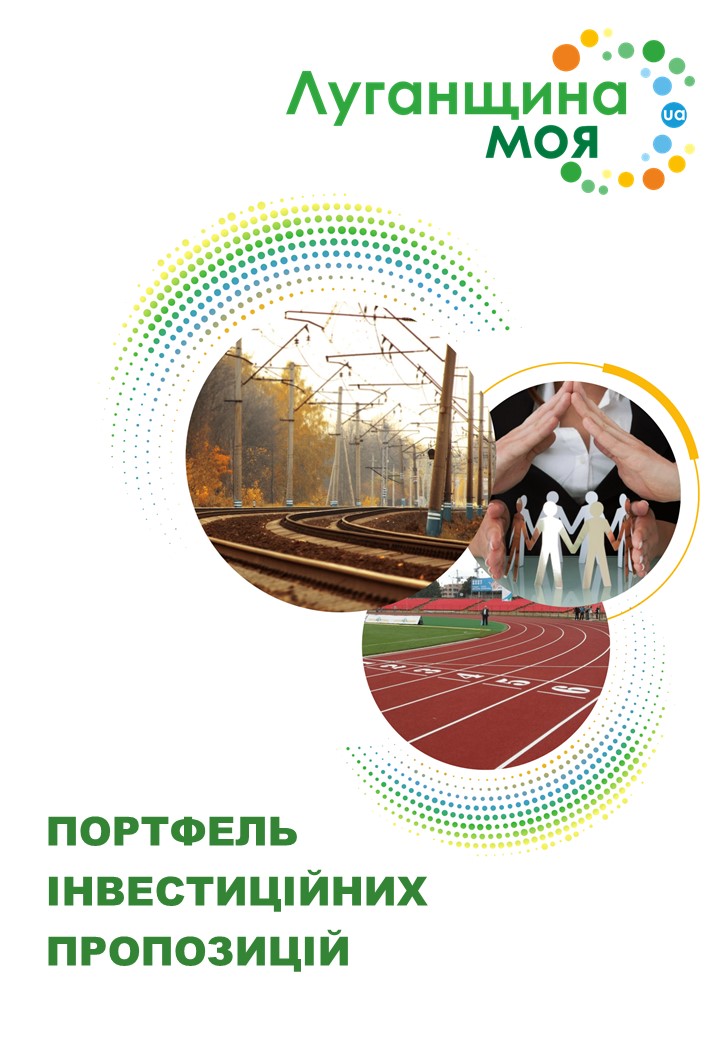 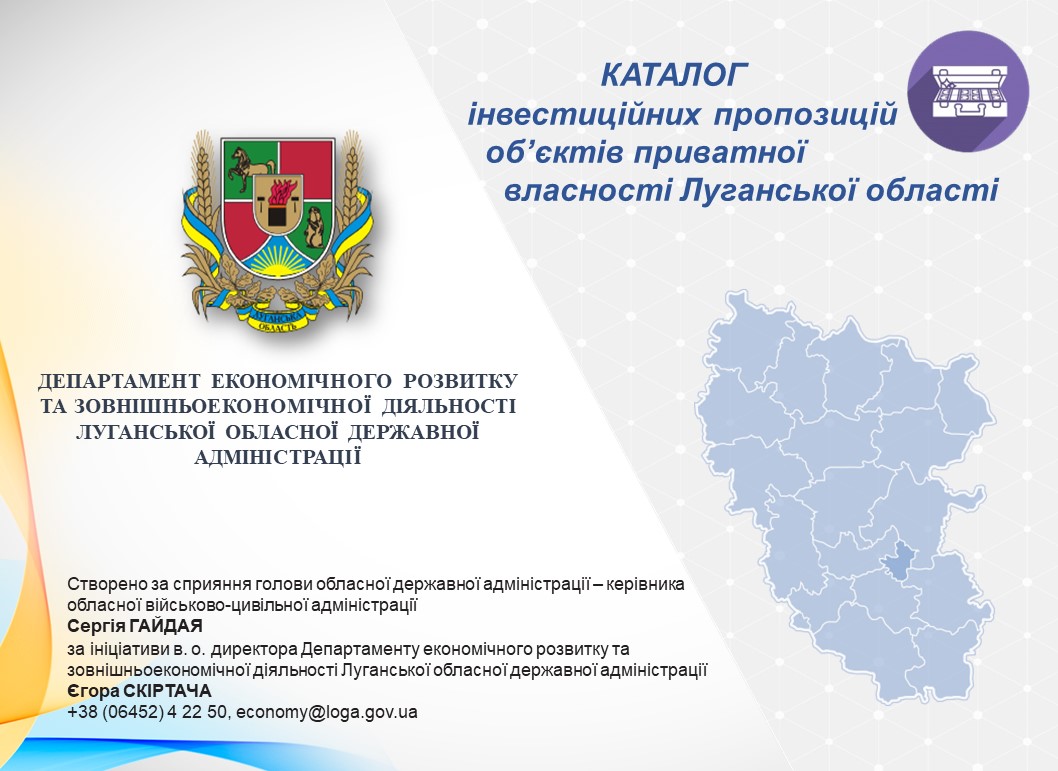 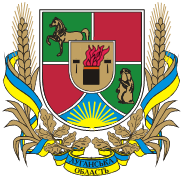 2020
ІНВЕСТИЦІЙНІ ПРОПОЗИЦІЇ
ЛУГАНСЬКА ОБЛАСТЬ
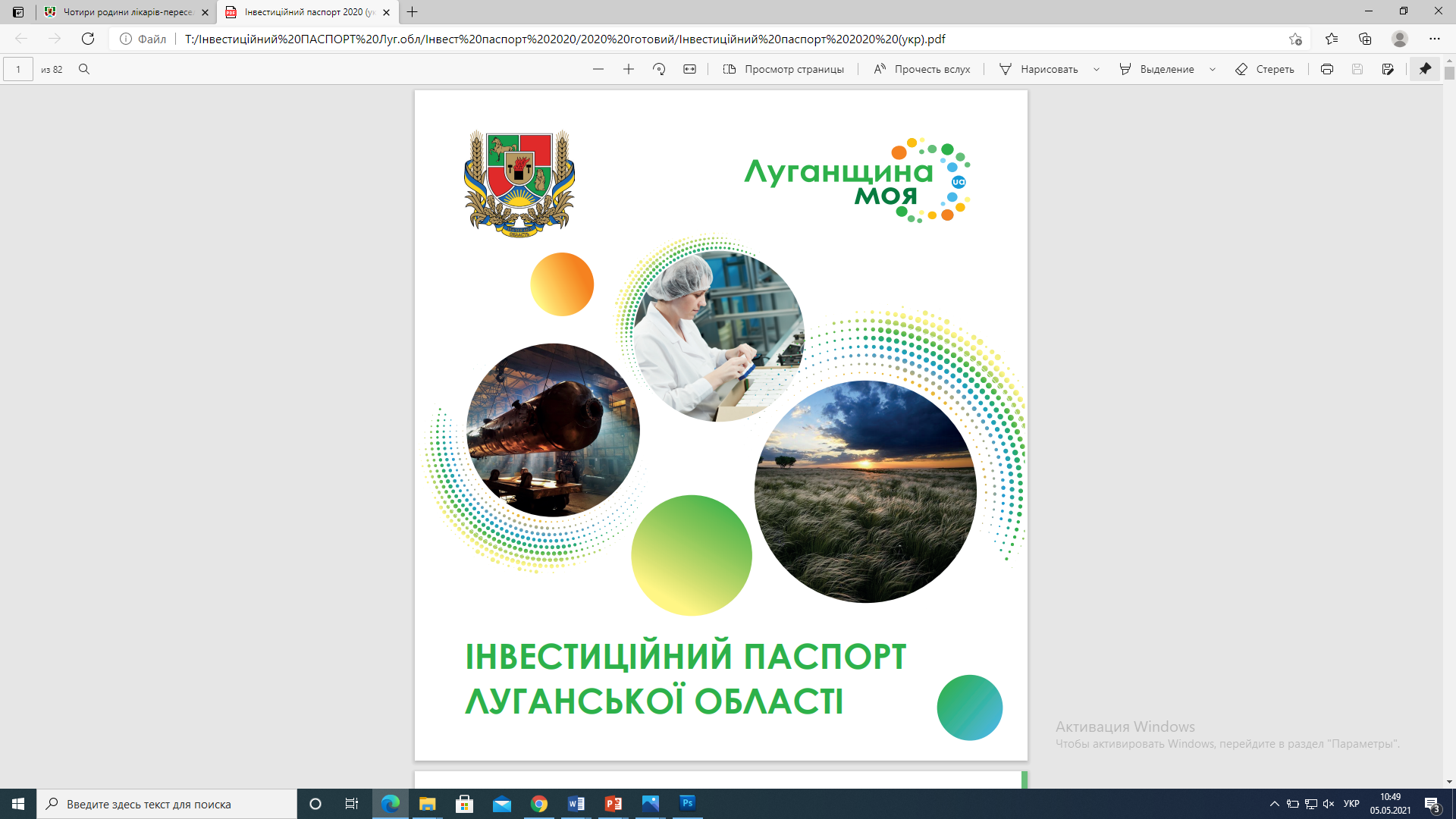 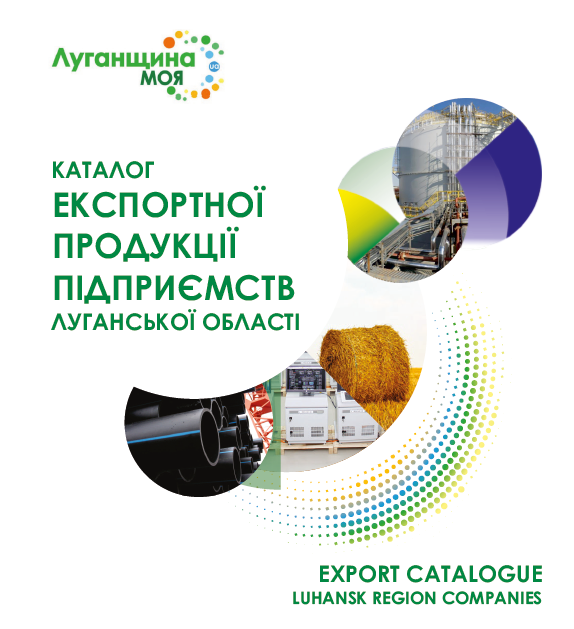 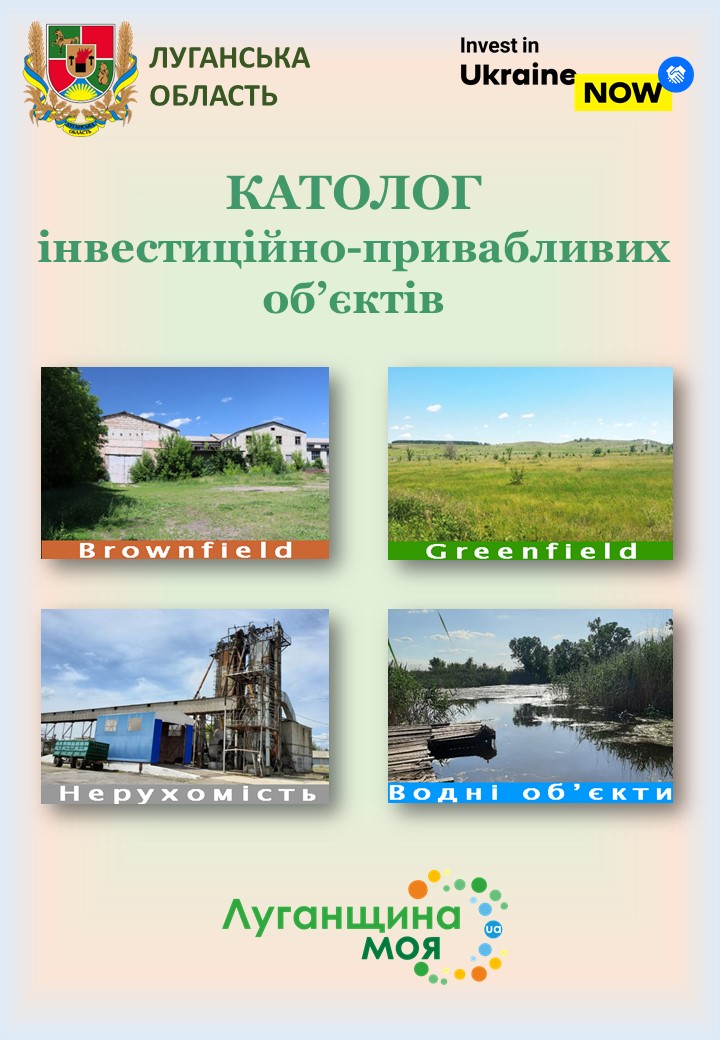 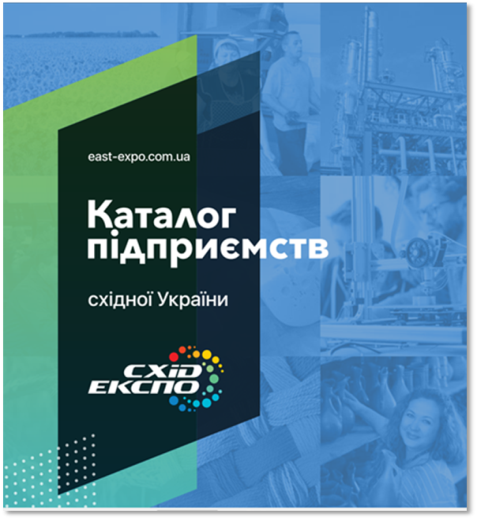 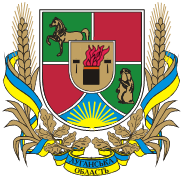 ДЕПАРТАМЕНТ ЕКОНОМІЧНОГО РОЗВИТКУ ТА ЗОВНІШНЬОЕКОНОМІЧНОЇ ДІЯЛЬНОСТІ ЛУГАНСЬКОЇ ОБЛАСНОЇ ДЕРЖАВНОЇ АДМІНІСТРАЦІЇ
ВІДРОДЖУЄМО ЛУГАНЩИНУ
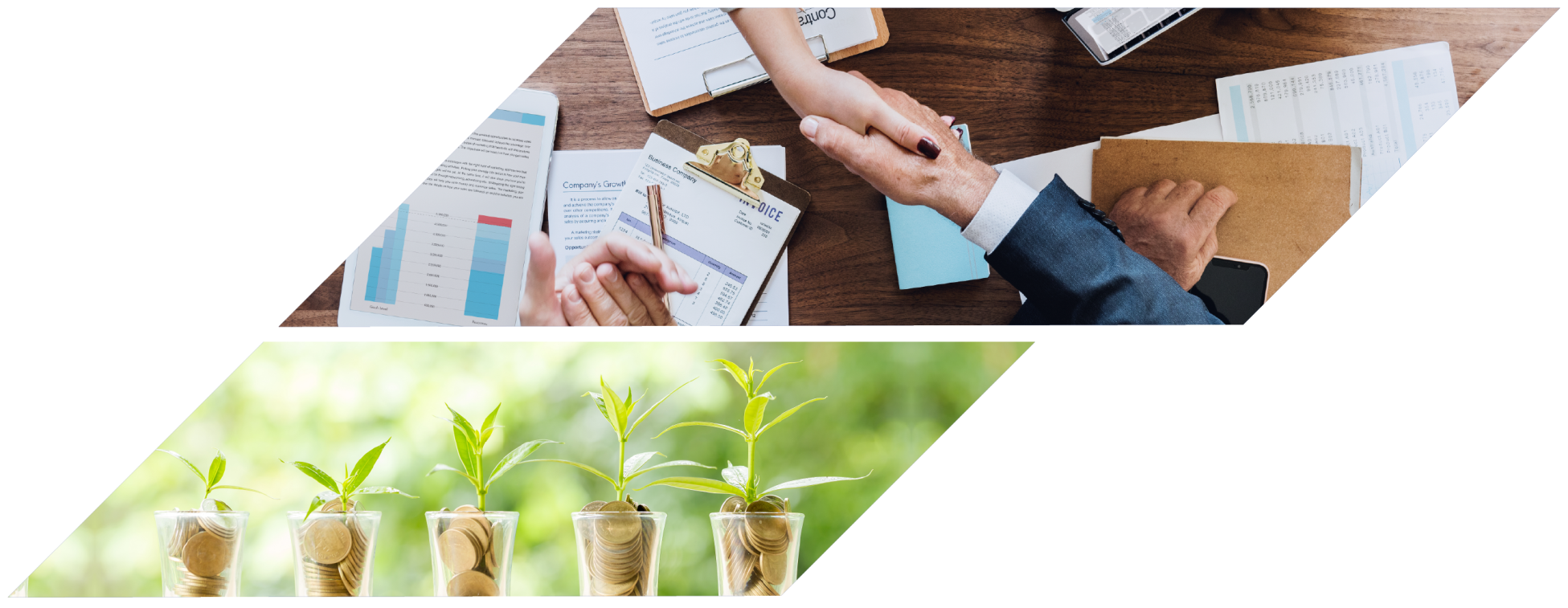 Зміцнюємо державу